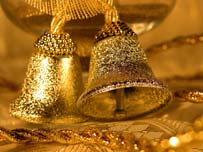 A WONDERFUL 
COMPUTING CHRISTMAS
By:
Deidre Regan
Deeksha Kola
Julia Dangtran
Samah Hasan
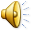 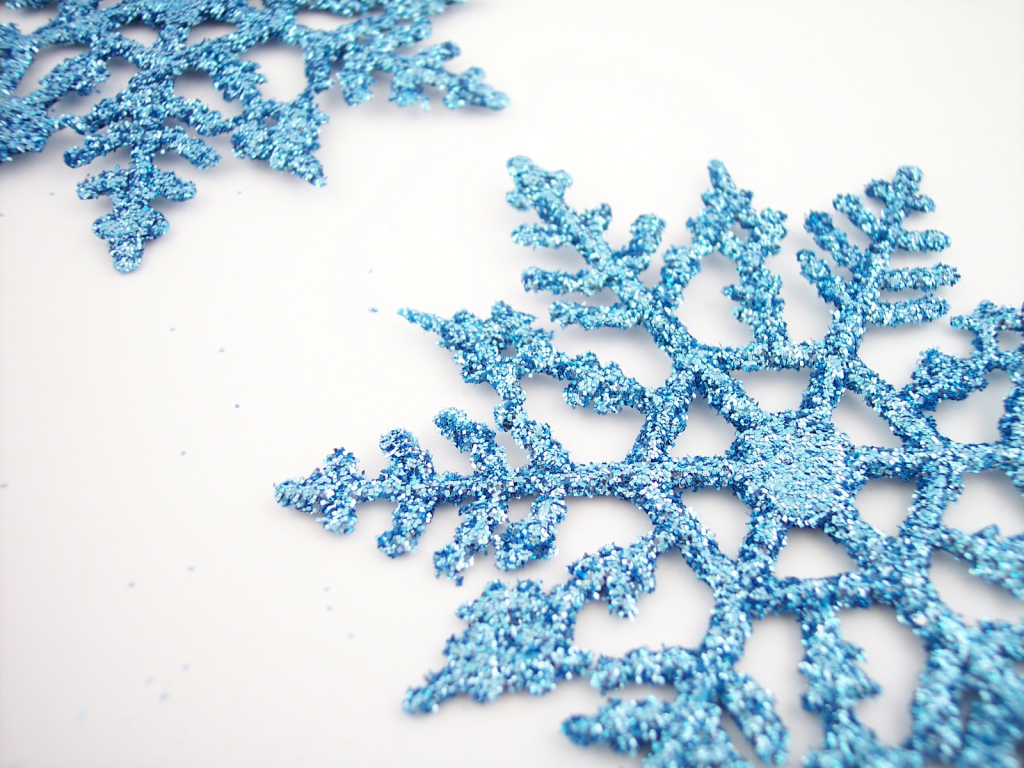 This presentation consists of a collection of computer science terms we have learned 
throughout the semester.
This story is meant to introduce computer science terms to children, and
Show them how magical the computing world can be. 



This presentation consists of a collection of computer science terms we have learned 
Throughout the semester.
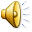 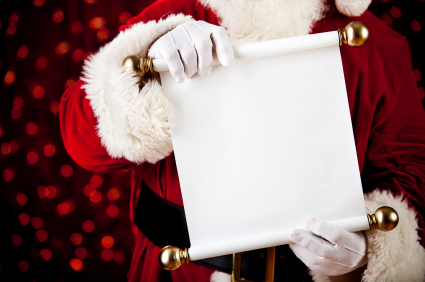 Naughty...
meval

mcons

mlist
A List can
 be 2 or
 more things

Where the second is 
A list….
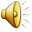 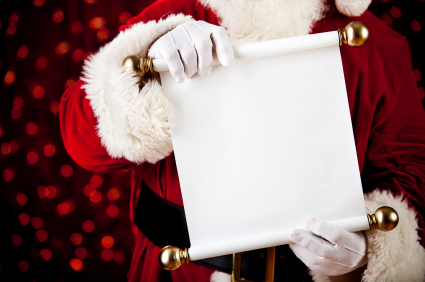 Nice...
(null...)
... Or null.
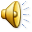 Rudolph comes first, because he is the car
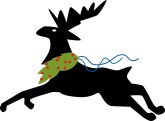 The first element in any good list...
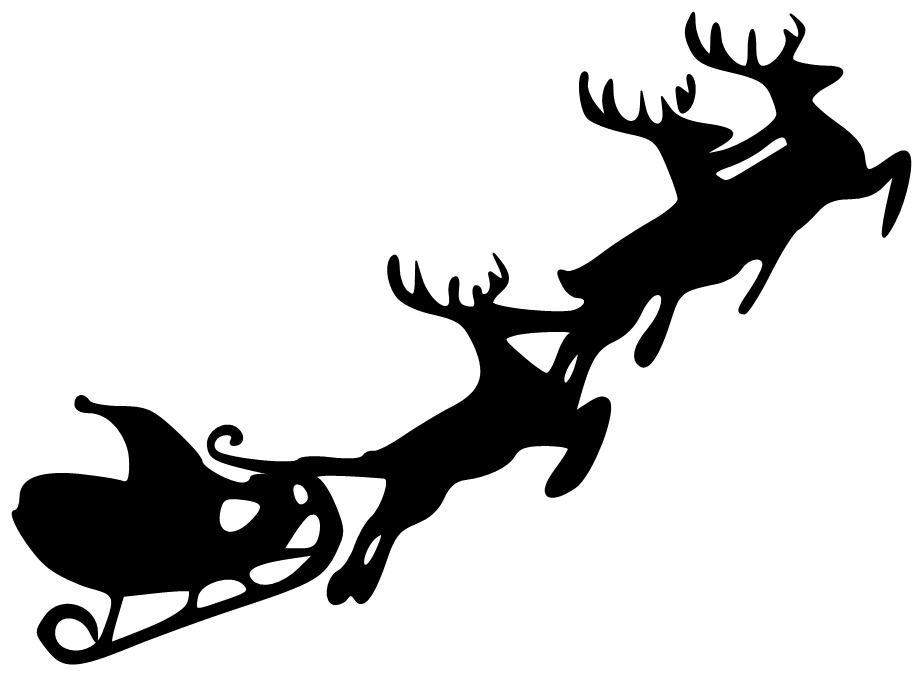 Then comes the cdr, or those just behind
Without them the list wouldn’t exist!
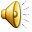 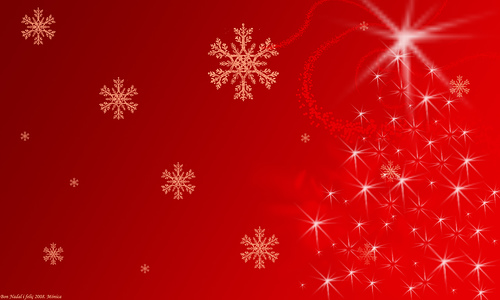 The Global Environment is Santa’s Wonderland, where all 
magical creatures  work hard to make  dreams come true 
every Christmas.
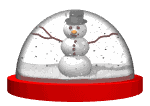 Global Environment:  a special environment that has no parent environment and where all other environments descend from.
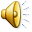 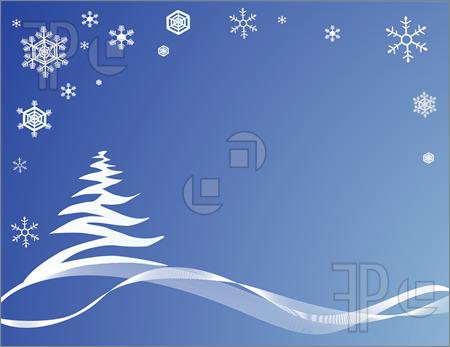 The Parent Environments  are 
Santa’s Workshop…
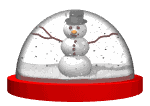 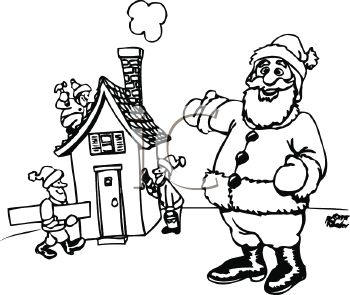 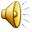 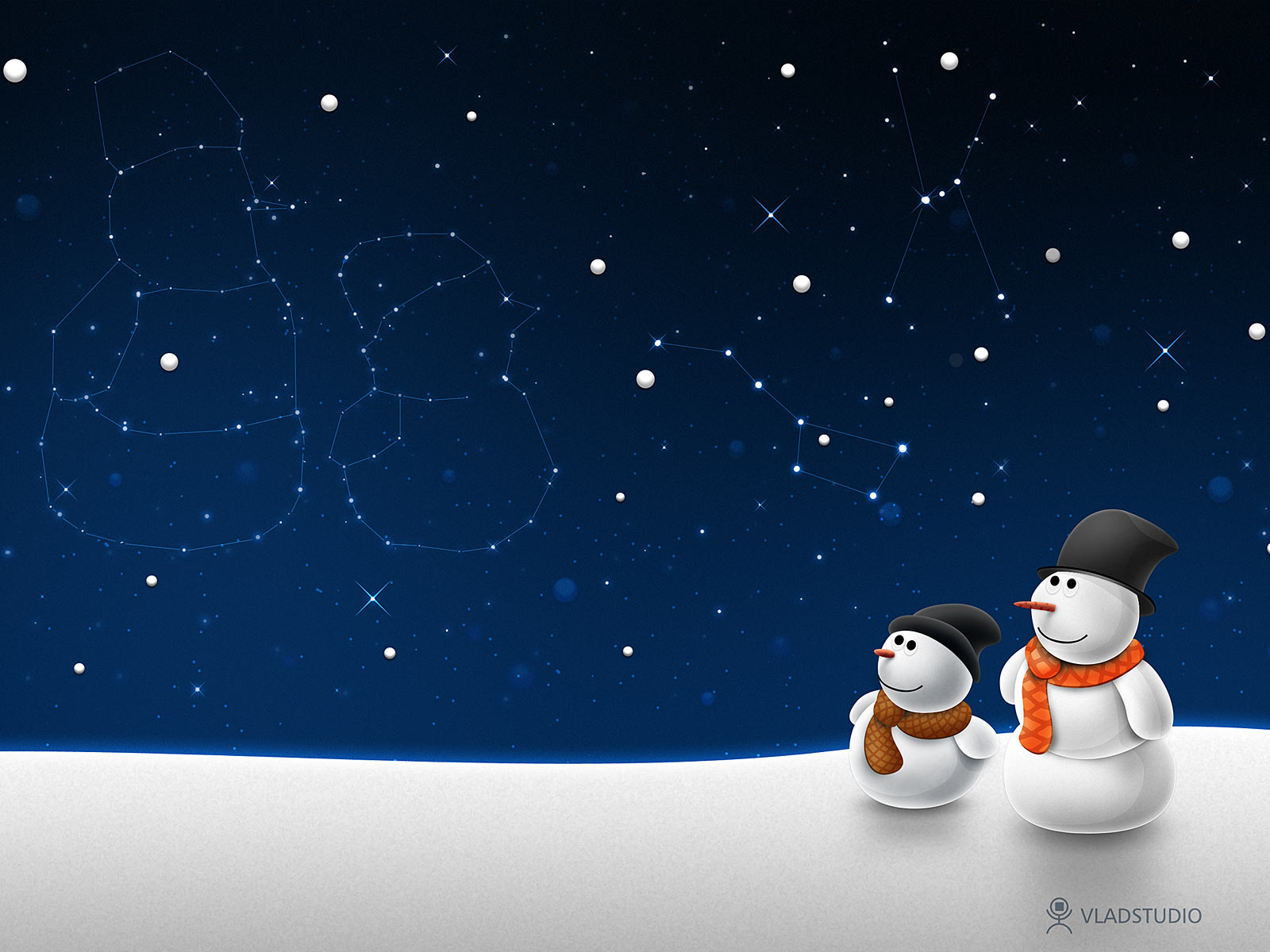 …  Santa’s Home, where Santa spends time 
with Mrs. Clause…
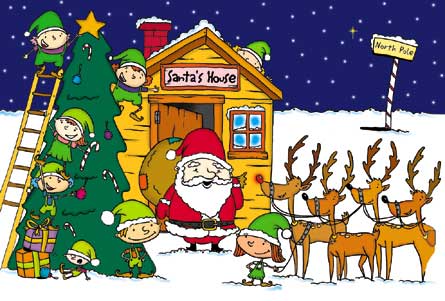 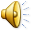 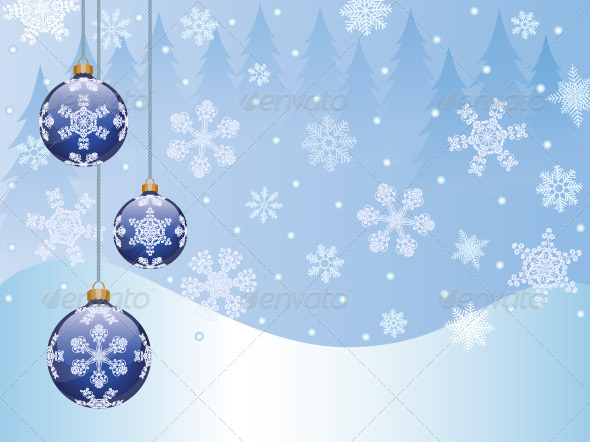 … the Reindeer Farm, where all the reindeer 
rest up for their long journey on Christmas Eve…
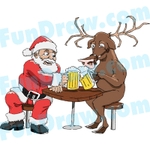 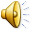 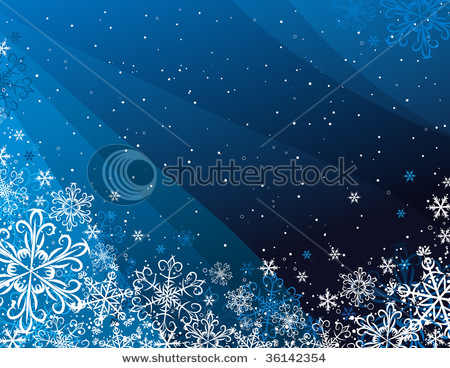 …and the Elf Lodge, where all of
 Santa’s helpers live.
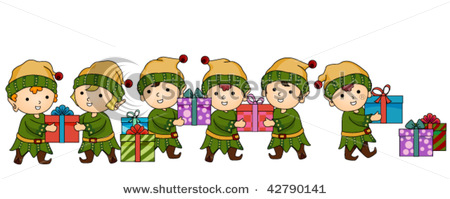 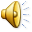 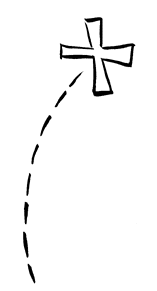 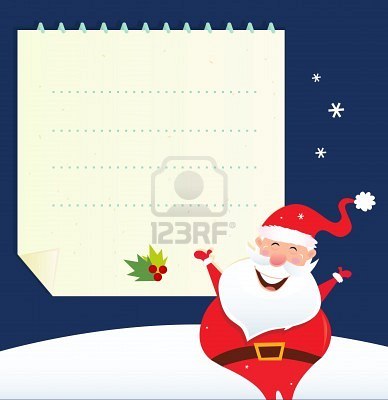 List Map
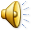 List Map
List map takes a procedure and list as its input…..
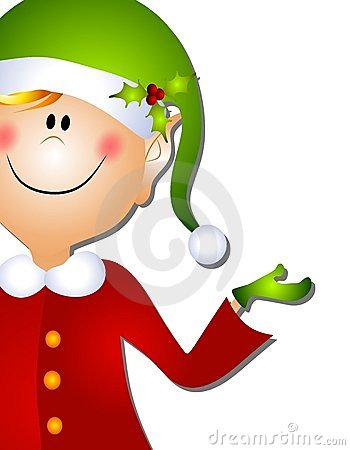 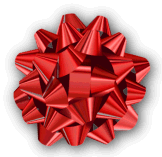 Procedure: Bow
List: Gifts
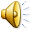 List Map
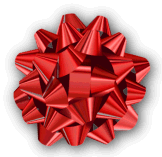 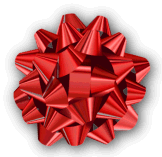 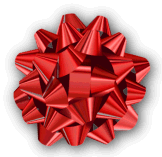 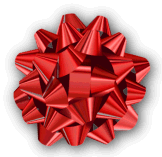 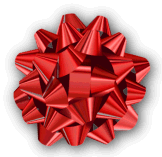 ….and outputs a list whose elements are the results of applying the input procedure to each element of the input list
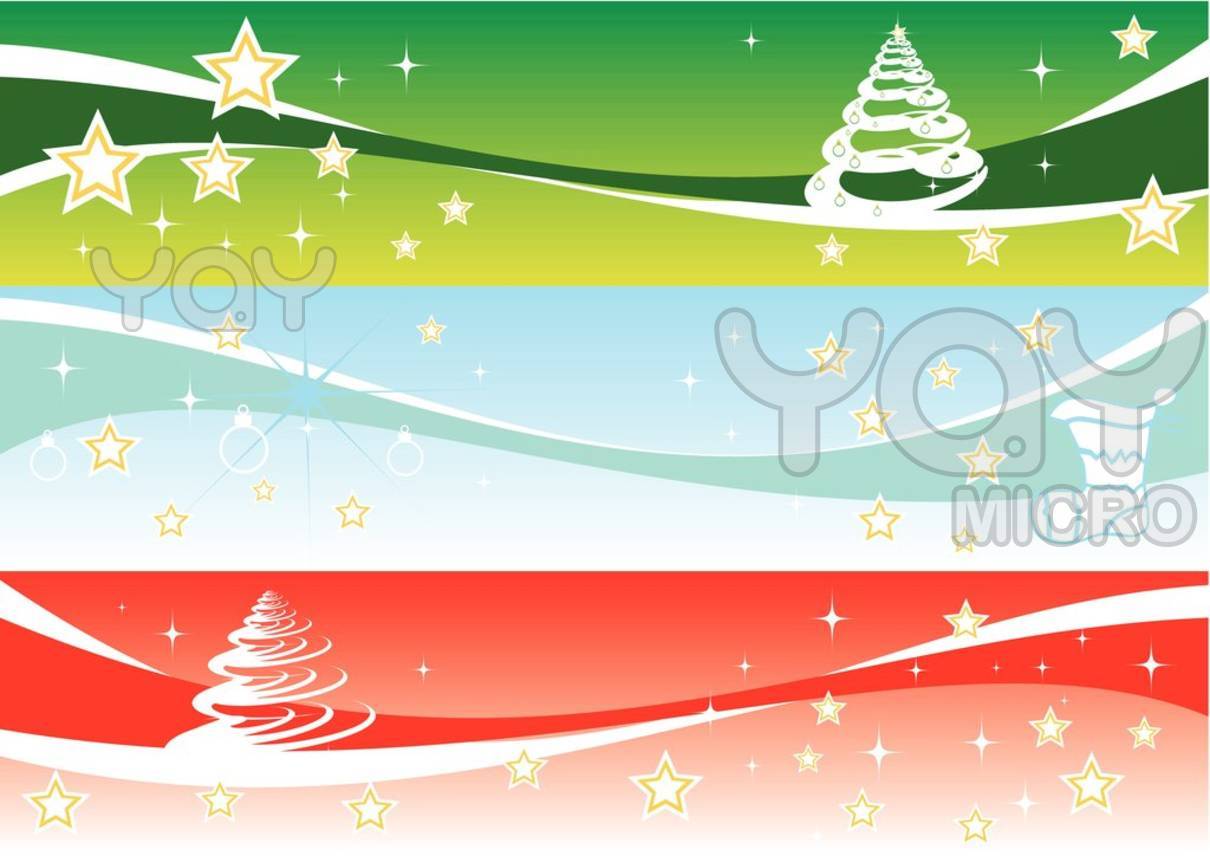 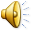 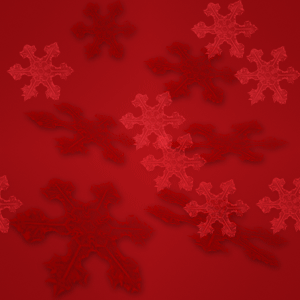 if ExpressionPredicate
   ExpressionConsequent
   ExpressionAlternate
IfExpression::=>
Expression that provides a way of using the result of one expression to select which of two possible expressions to evaluate
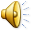 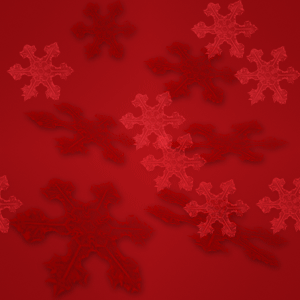 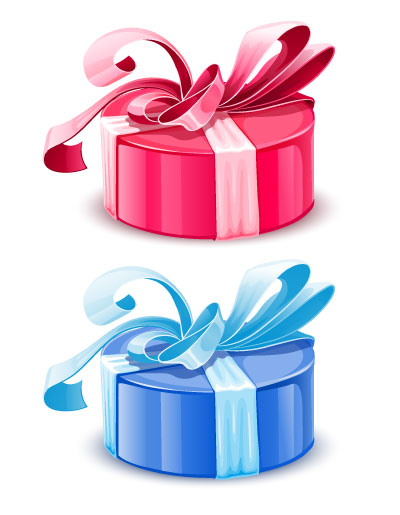 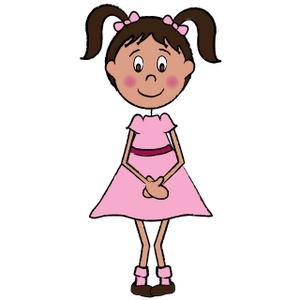 If
Wrap in
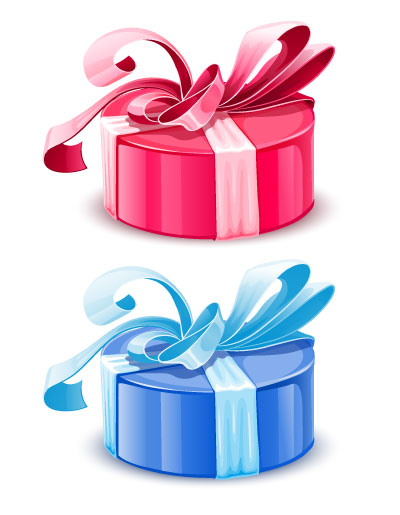 Else Wrap In
(define (wrapping paper) (if (= girl) pink blue))
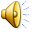 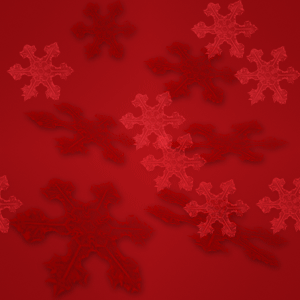 If
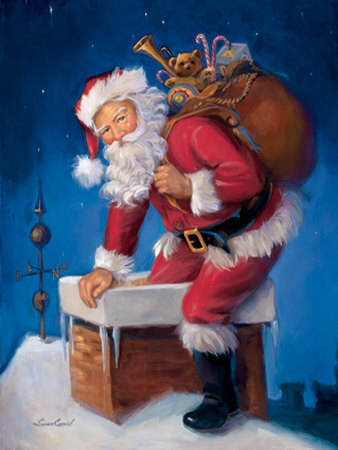 then
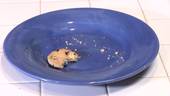 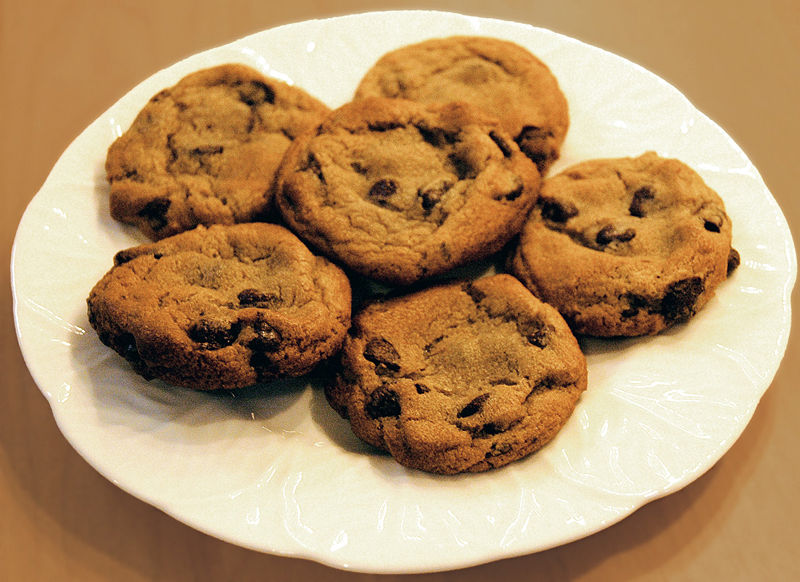 Else
(define (Did Santa Come) (if (= Santa came) emptyplate fullplate))
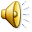 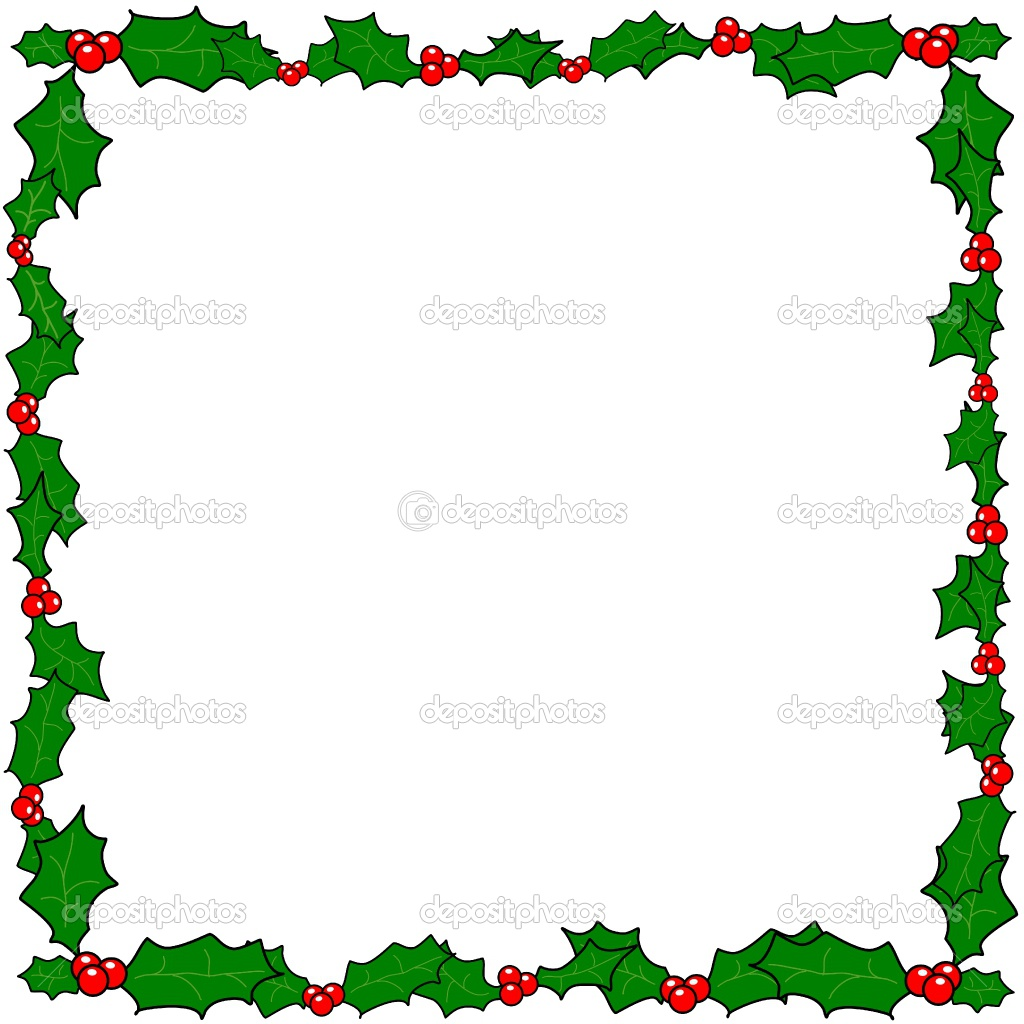 If Santa wants to see how many gifts he has to deliver, he can use list-sum…..
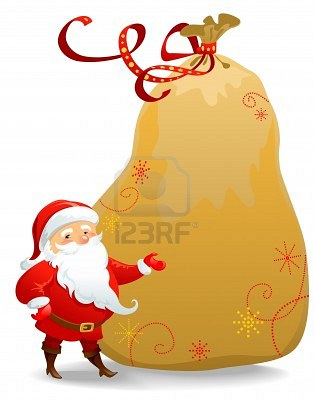 ?
Define (list-sum p)(if (null? p) 0
(+ (car p) (list-sum (cdr p))))
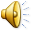 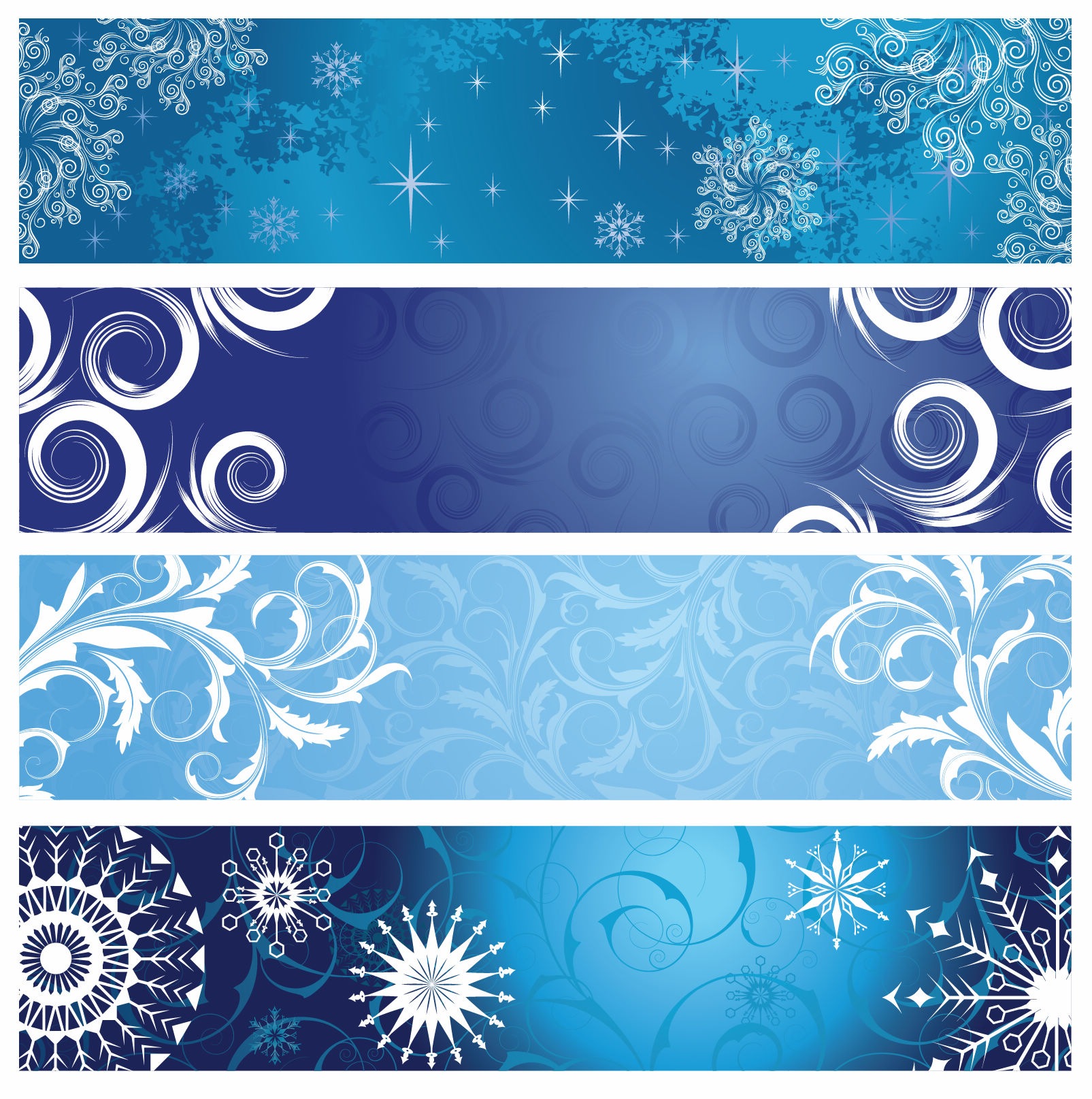 List sum adds the value of the first number in the list to the sum of the rest of the numbers.
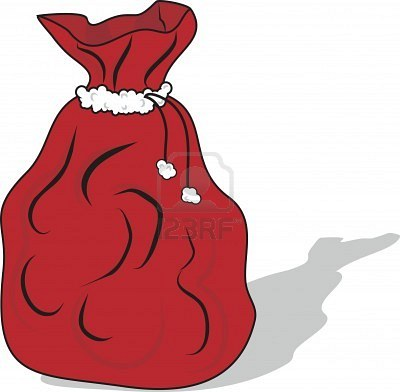 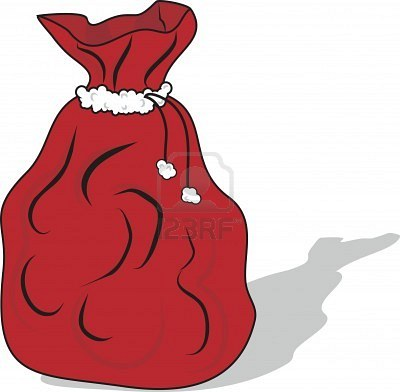 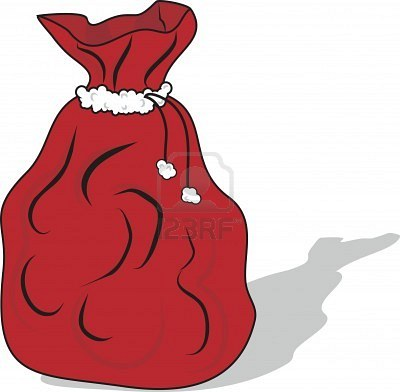 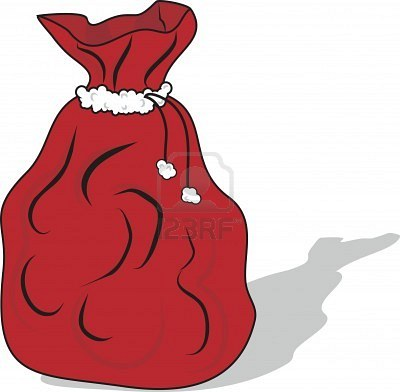 150
200
90
210
= 650
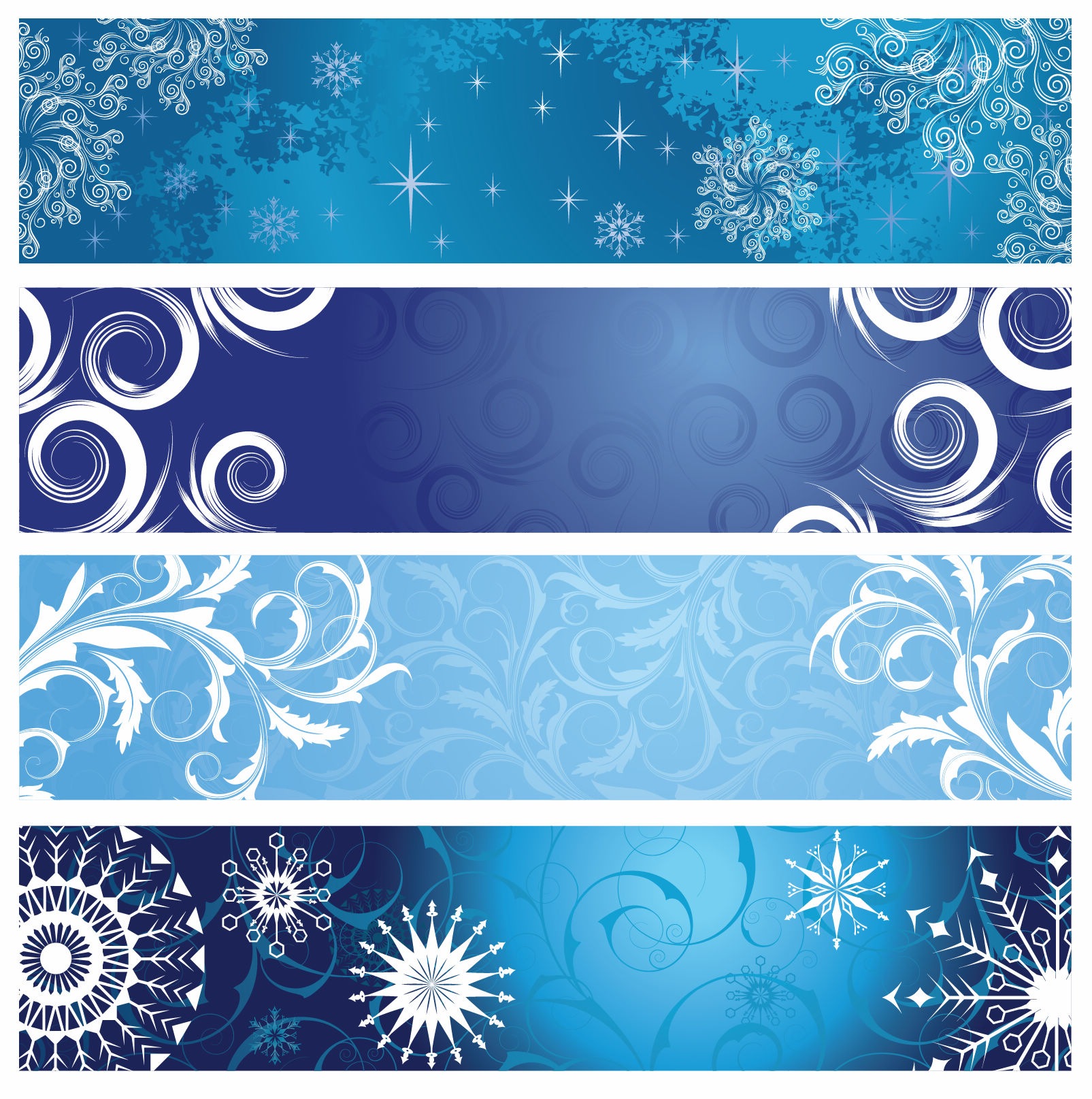 So if you had a list of numbers that told you how many presents Santa has in each bag, list-sum will tell you the total number of presents he has to deliver! 

Define (list-sum presents-in-bag)(if (null? presents-in-bag) 0 (+ (car presents-in-bag) (list-sum (cdr presents-in-bag))))
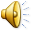 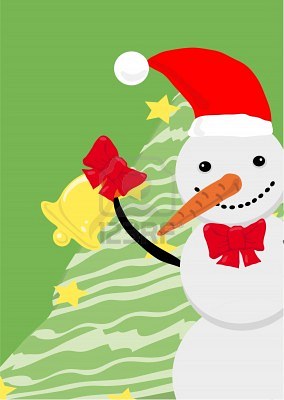 Remember, always be optimistic if you
want Santa to bring 
presents 
THE END.
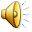